Отчет о проделанной работеучастника акции «Сделаем вместе»Дзугаева Ахсарбека
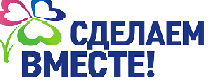 Я – эколидер
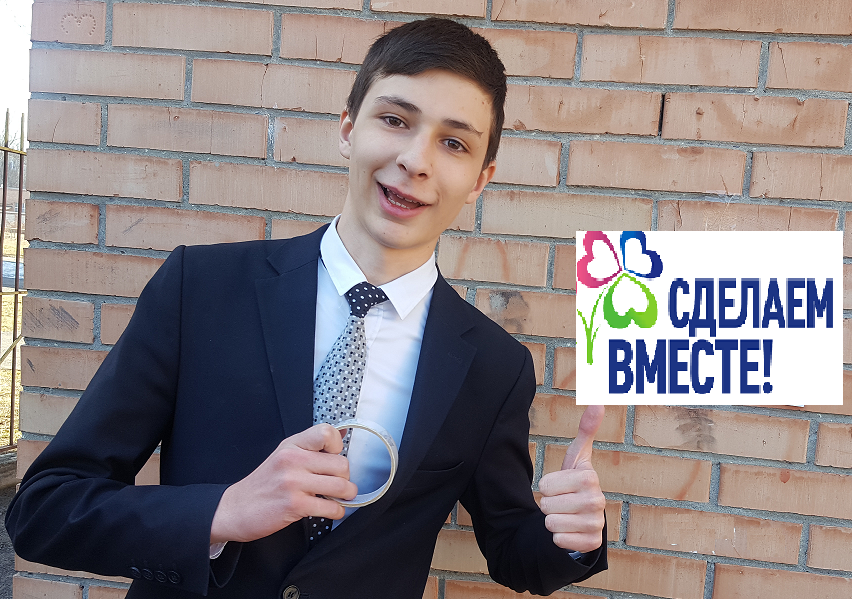 Я -  ученик 9 «А» класса МБОУ СОШ № 17          им. В.Зангиева
г. Владикавказ
 РСО-Алания
Командир школьного экологического отряда «Росток»
«Охранять природу – 
значит охранять Родину!»
«Охранять природу – 
значит охранять Родину!»
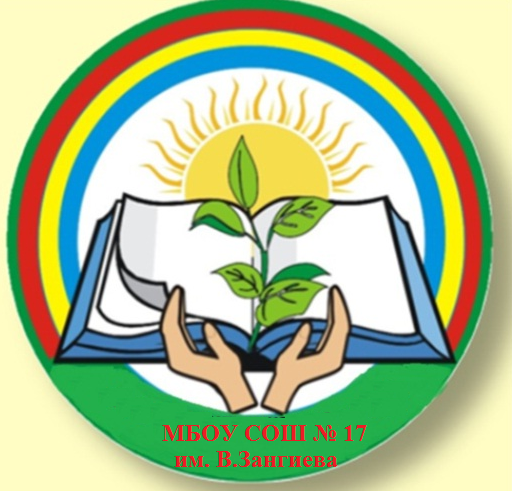 Экологический отряд «Росток»
“Все мы пассажиры одного корабля по имени “Земля”, и пересесть из него просто некуда”!

Ребята нашего отряда вот уже три года являются активными участниками акций по сохранению экологического здоровья нашей планеты. 
Акция «Сделаем вместе» - самая познавательная и увлекательная
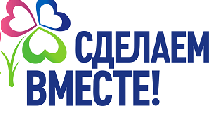 24 марта в рамках акции «Сделаем вместе»  я провел экоуроки «Экологическая проблема мусора»в 8 и 4-х классах
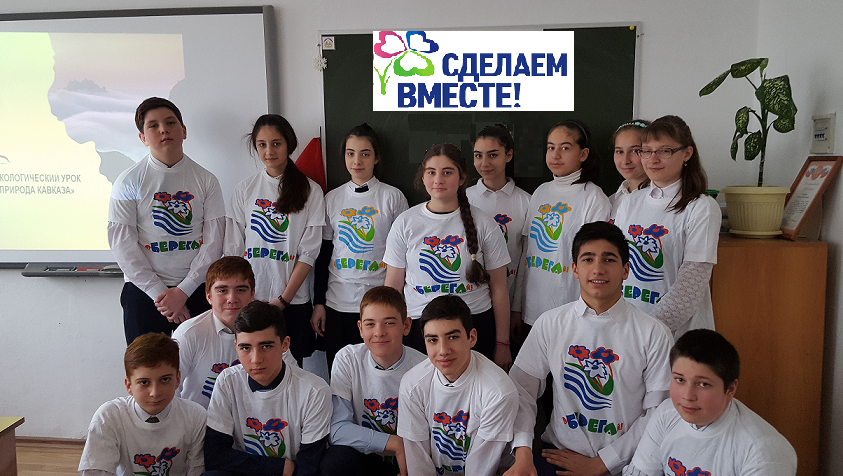 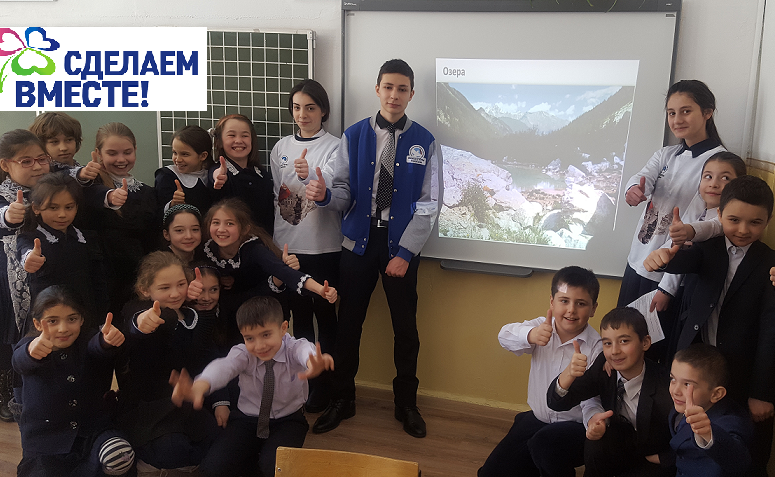 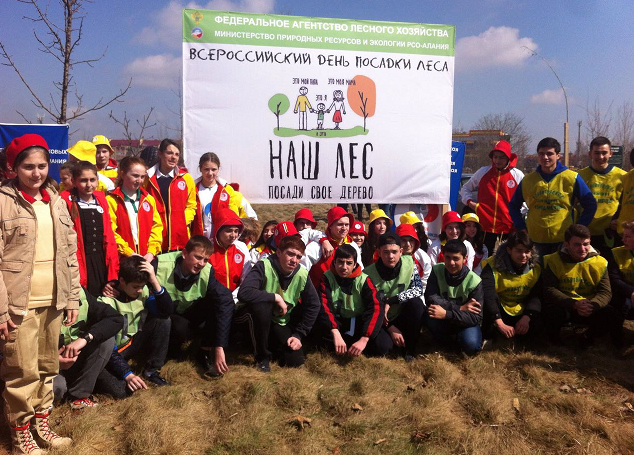 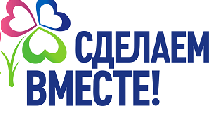 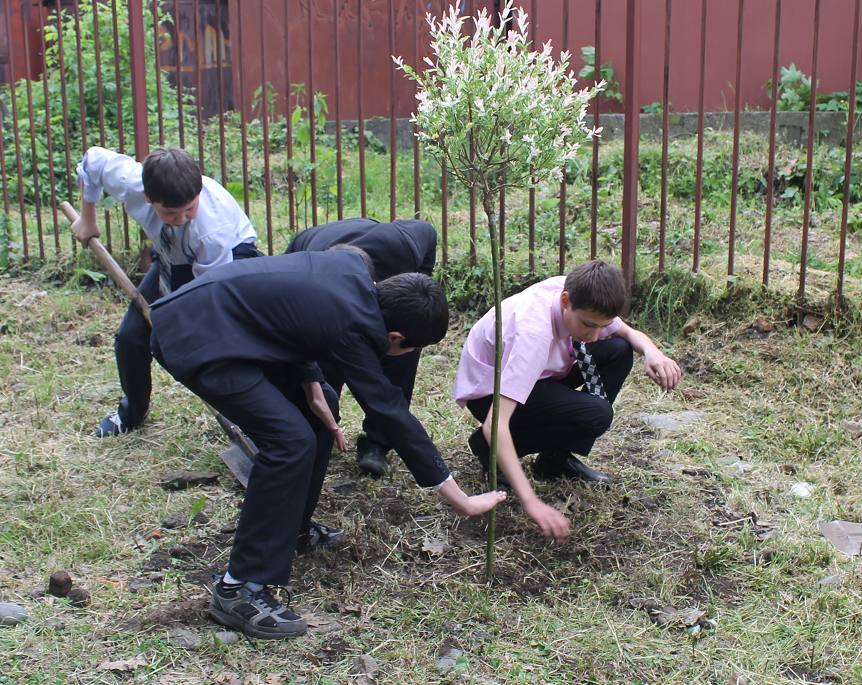 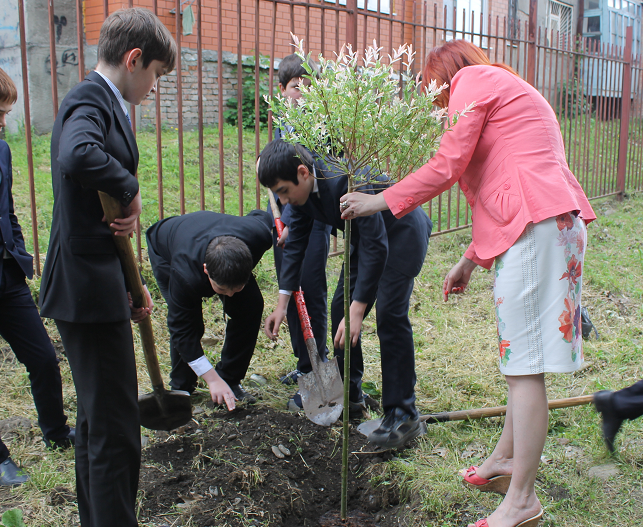 Посади свое дерево!
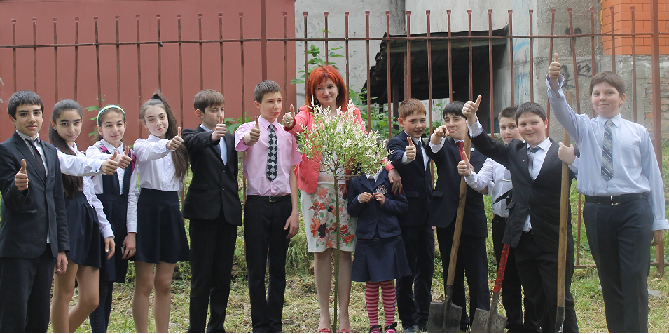 Здесь будет сад!
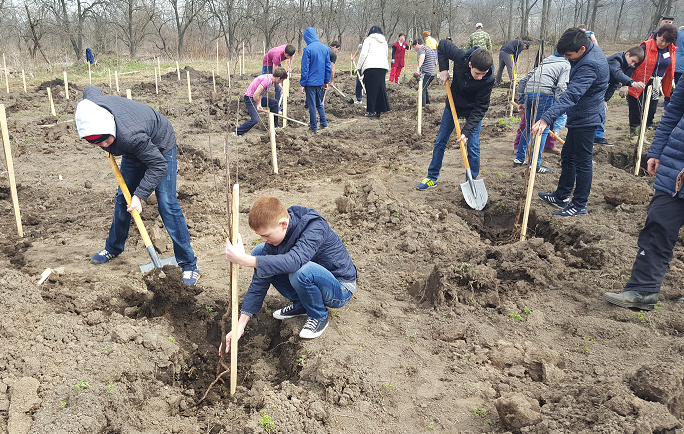 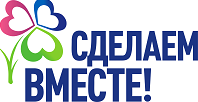 Сохраним «легкие» нашей планеты
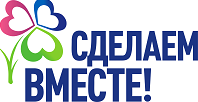 20 кг. макулатуры сохранит  столетнее дерево. 
Нами было собрано 600 кг.
Наши скворечники сделаны с заботой
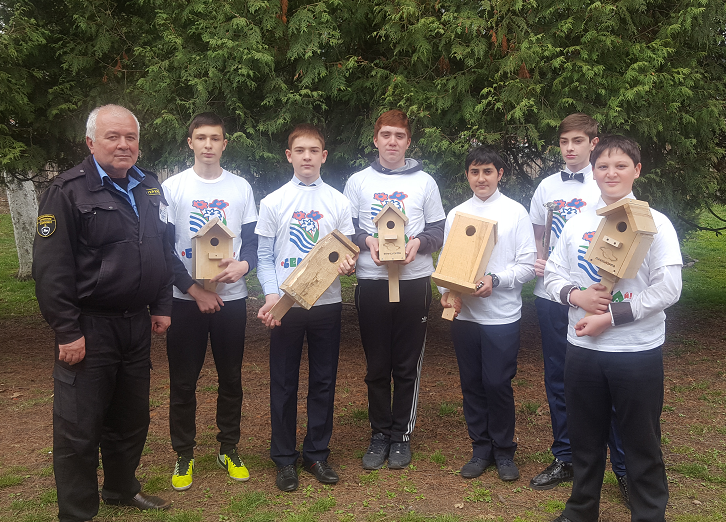 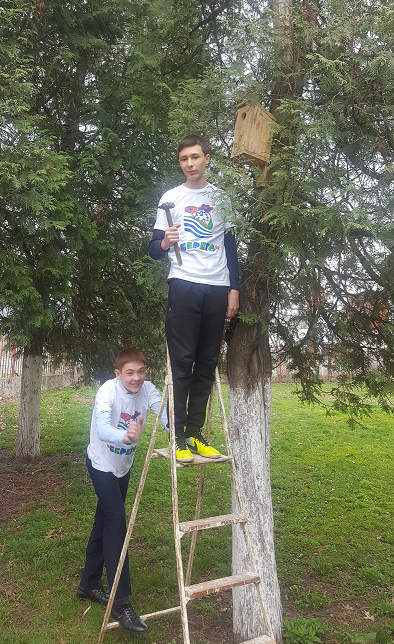 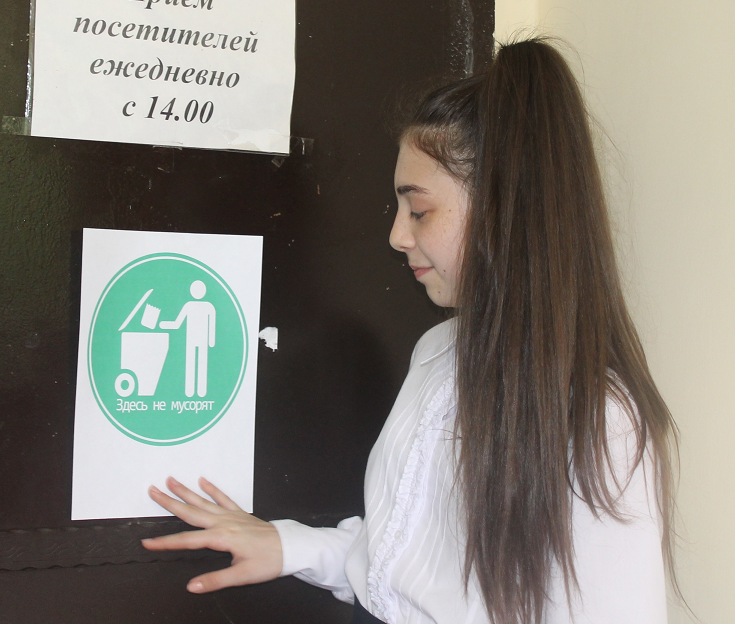 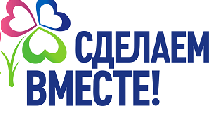 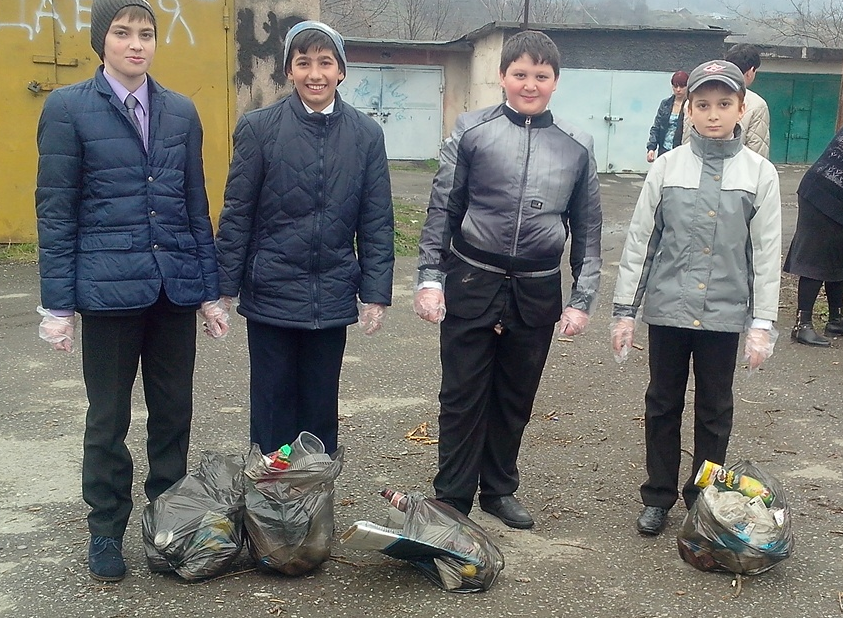 «Чисто не там,
 где убирают,
   а там, где не сорят!»
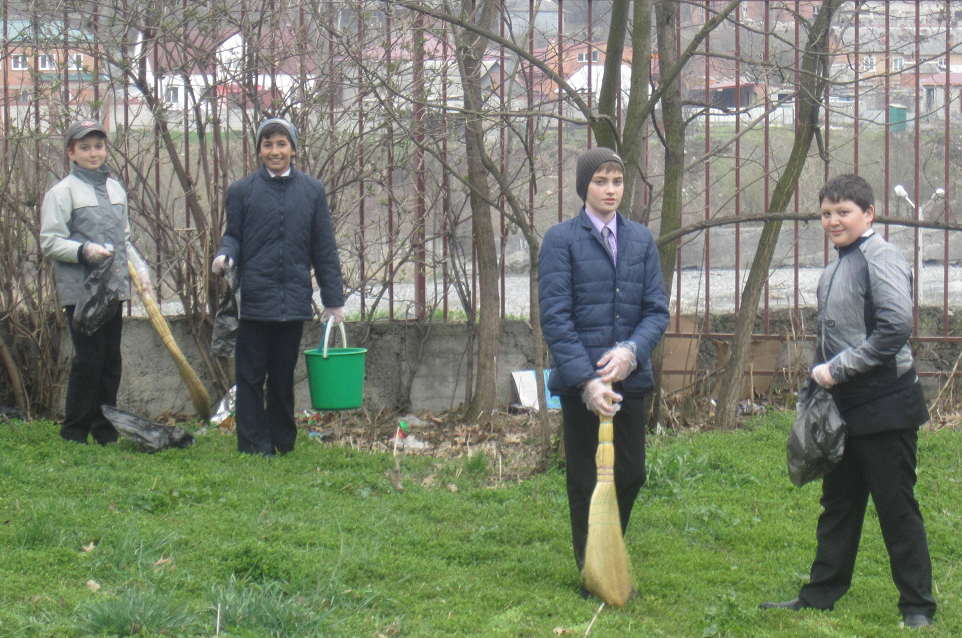 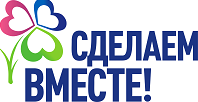 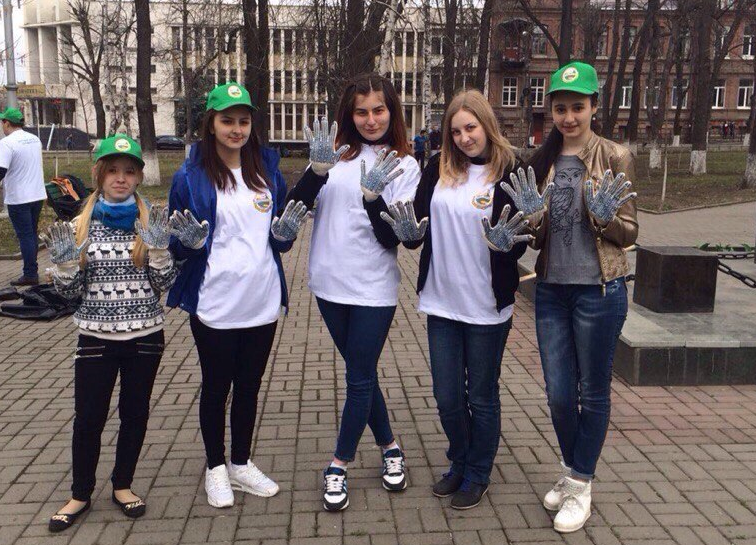 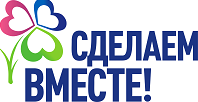 Распространение информации о работе экологического отряда.1. Оформление страницы на школьном сайте http://s17.uo15.ru/ 2. Создание фотоальбома3. Оформление стендов для музея и для пропаганды экологического движения при участии в мероприятиях4. Оформление буклетов5. Распространение опыта работы через средства массовой информации6. Презентации экологического отряда «Росток» на различных мероприятиях, имеющих социальную направленность
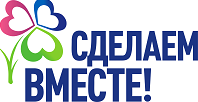 Доброта нужна всем людям-
 Пусть побольше добрых будет!
 Доброта -  она от века
 Украшенье человека!